Subnetting dengan VLSM
Minggu 4
Rifki Indra, S.Kom., M.Eng.
http://learning.upnyk.ac.id/
Overview
Tujuan Subnetting 
Subnetting dengan VLSM (variable length subnet mask)
Implementasi dalam jaringan
Tujuan Subnetting
Membagi bagi network sesuai jumlah host
Membatasi broadcast data yang tidak perlu
Membuat lalu lintas jaringan lebih efektif dan efisien
Subnetting
Subnetting adalah proses membagi network berdasarkan kebutuhan host.
Studi kasus : Suatu Perkantoran akan membangun jaringan dengan topologi logic sbb:
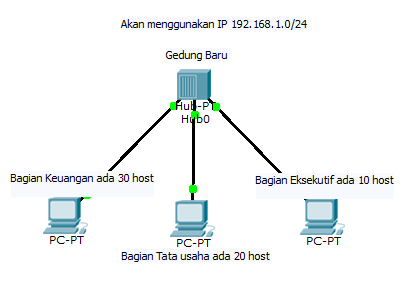 Tabel CIDR host
Langkah-langkah subnetting
Urutkan kebutuhan host yang paling besar
Keuangan : 30 host 
TU : 20 host
Eksekutif : 10 host	
Menggunakan CIDR, lakukan subnetting berdasarkan host yang terbesar
Usable ip
Bagan hasil subnetting
Keuangan
TU
Eksekutif
Kosong
254
0
31
63
32
64
95
Subnetting dengan VLSM
VLSM adalah sebuah teknik yang memungkinkan seorang network admin untuk membagi IP berdasarkan host secara efektif dan efisien
Studi kasus : Suatu Perkantoran akan membangun jaringan dengan topologi logic sbb:
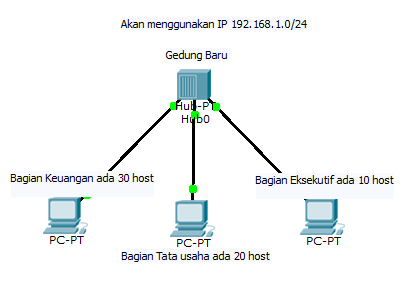 Langkah-langkah vlsm
Urutkan kebutuhan host yang paling besar
Keuangan : 30 host 
TU : 20 host
Eksekutif : 10 host	
Menggunakan CIDR, lakukan subnetting berdasarkan kebutuhan host per subnet dimulai dari yang terbesar
Usable ip
Bagan hasil subnetting dengan VLSM
Keuangan
TU
Eksekutif
Kosong
254
0
31
63
32
64
79
Latihan soal :
Diketahui IP 203.130.238.34/28. Tentukan :
a. Alamat subnet dimana pc dengan IP address tersebut berada.
b. Alamat broadcast nya
c. Jumlah maksimal IP address dalam subnet tersebut
penyelesaian:
a. 203.130.38.33/28
Karena /28 maka ada 16 maksimal IP. Alamat subnet dibagi 256:16=16 subnet








Jadi alamat subnetnya adalah subnet ke 3 dengan NA :203.130.238.32
penyelesaian:
b. Alamat broadcastnya 203.130.38.47
c.  Karena /28 maka ada 16 maksimal IP (14 host, 1 NA, 1 BA)
Latihan soal :
Perusahaan ABC ingin menambah pengembangan infrastruktur jaringan yang ada di gedung baru. Topologi sbb :











Buatlah rancangan IP menggunakan VLSM!
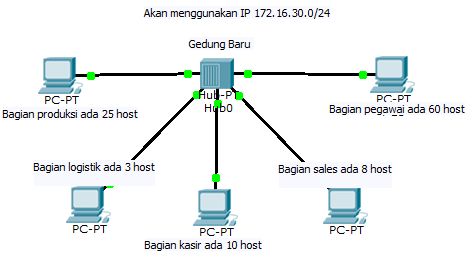 Latihan soal :
Perusahaan ABC ingin menambah pengembangan infrastruktur jaringan yang ada di gedung baru. Topologi sbb :











Buatlah rancangan IP menggunakan VLSM!
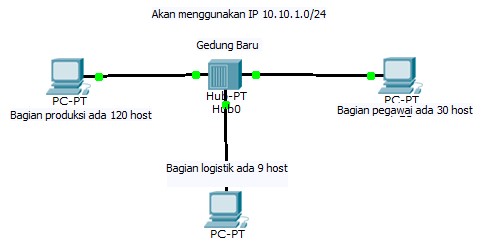 Referensi
1. Suning S., K., Materi Jaringan Komputer dan Komunikasi Data, MTI, 2011
2. CCNA, Cisco Certified Network Academy, modul pelatihan
3. Joshua, S., Jaringan Komputer dan Komunikasi data, MTI, 2010
Terima kasih